Characteristics 
of the Socially Engaged Research in Life Sciences
Diana Surová
CZU Prague
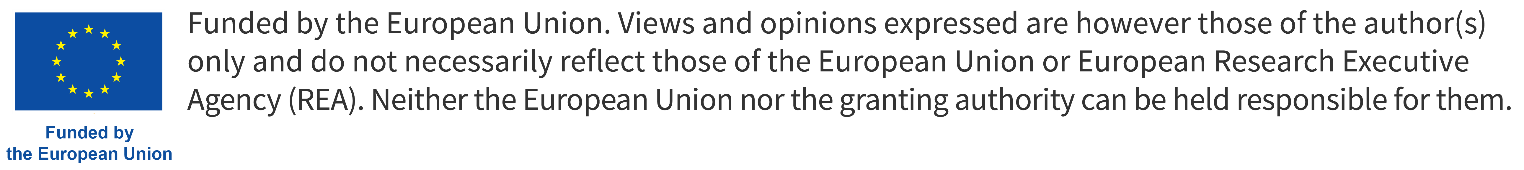 Participants’ study fields – Summer school 2024
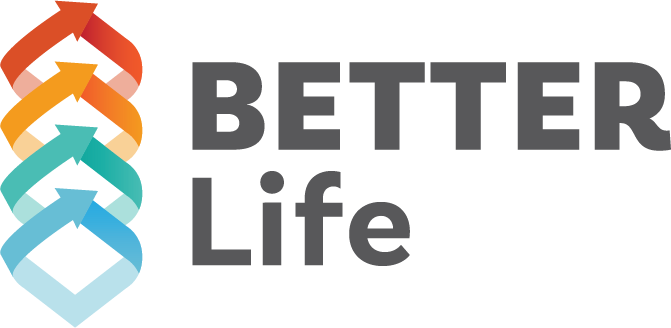 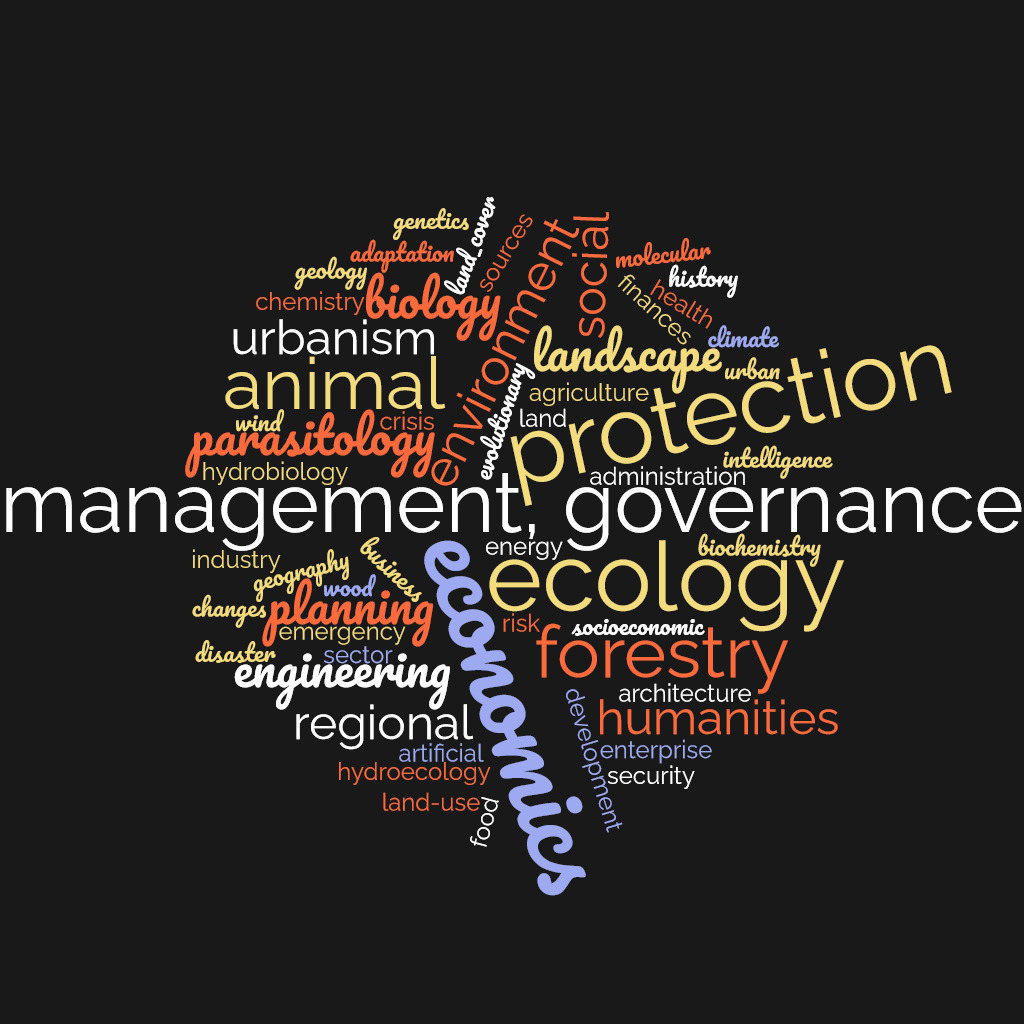 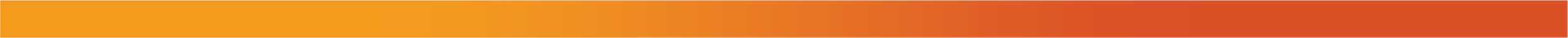 Mentimeter Survey
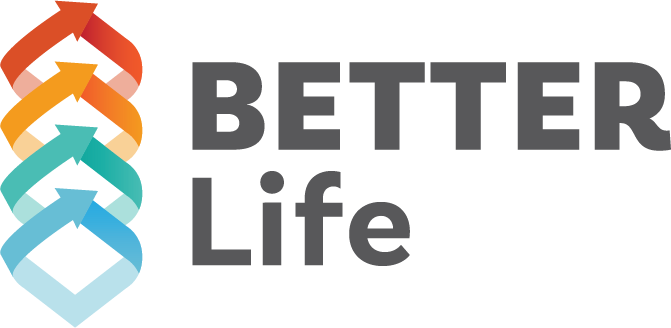 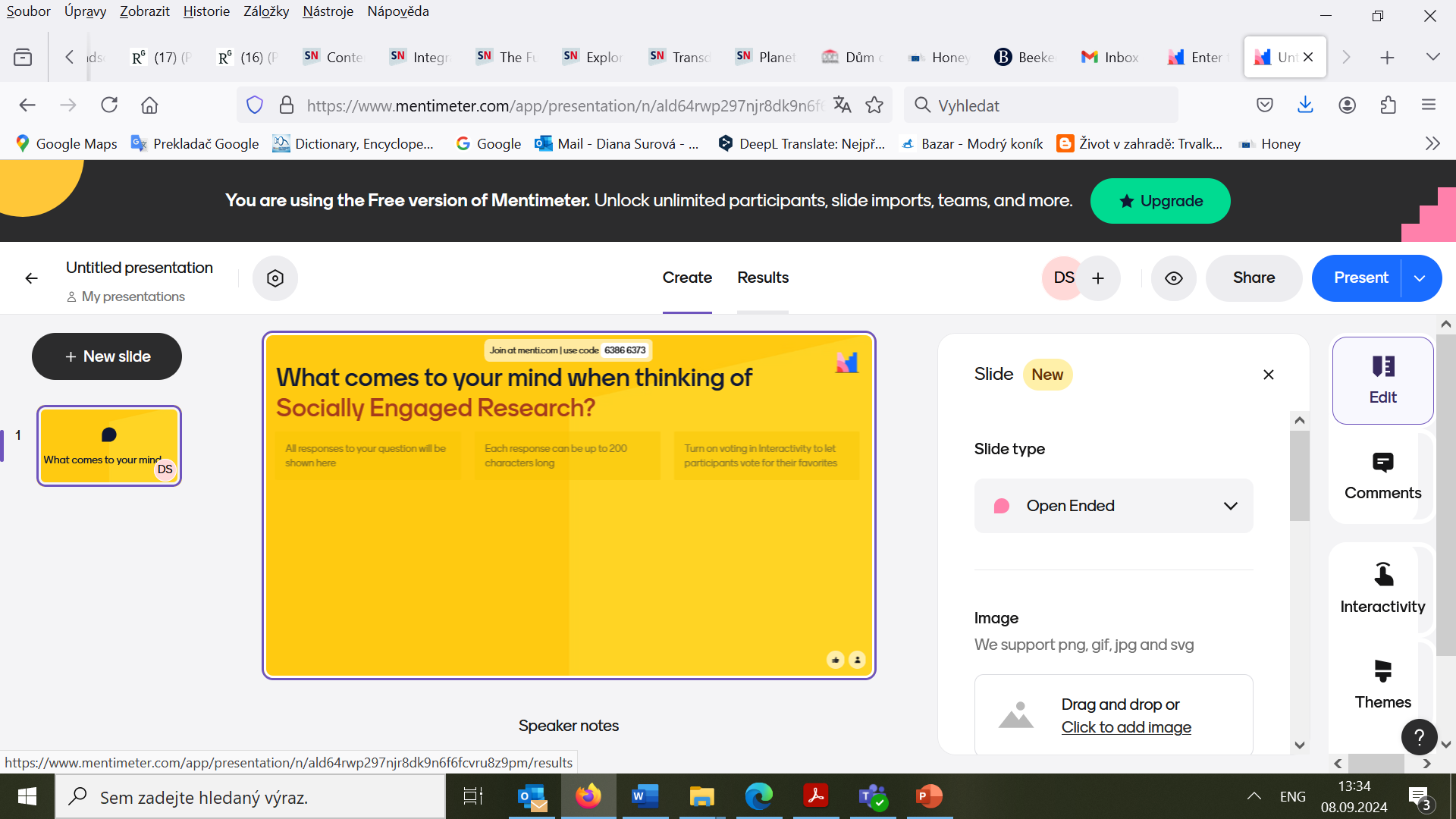 https://www.mentimeter.com/
6386 6373
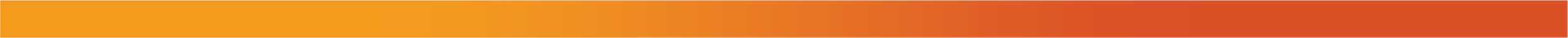 Socially engaged research why do we need it?
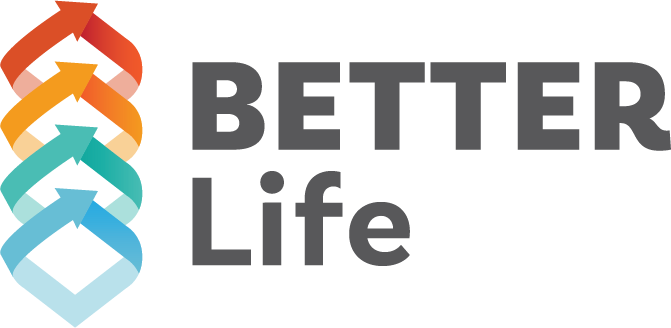 Global challenges and the real-life problems cross discipline boundaries – 
	to be addressed properly - need collaborative and trans-disciplinary research 

More complex settings - multiple disciplines + different stakeholders (symbiotic or conflicting opinions, values, priorities) + public



	
 to be applied properly
motivating – makes research more meaningful, valuable, relevant and more impactful
new capabilities and skills 
(from researchers and society)
new approaches needed 
to bring people together from different backgrounds and work together
up-to-date - no “universal” framework or guidelines for SER

- relevant for different research disciplines, „platform“ where different research disciplines meet and can contribute to development of the SER topic (conceptualization, trainings, approaches and tools development, etc.)
 ​
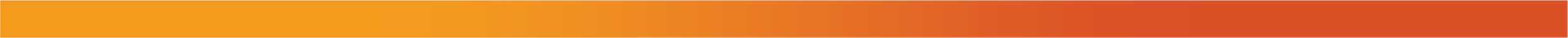 SER and other terms with similar meanings
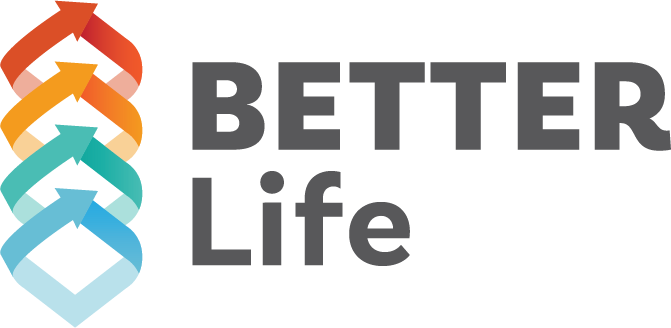 POLICY and GOVERNANCE actions

activities to incorporate people’s interests, concerns, needs, and values 

focus on -
decisions and actions on public issues
RESEARCH

social sciences and humanities perspectives

collaborations among scientists and  stakeholders

address real problems
Public engagement (participation)
Citizen -participation /engagement/
 involvement/ empowerment
Transdisciplinary approaches / research
Community engagement / research
Interactive approaches / research
Community-based approaches / research
Participatory approaches / research
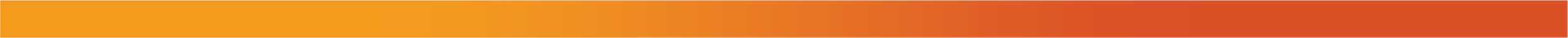 SER and other terms with similar meanings
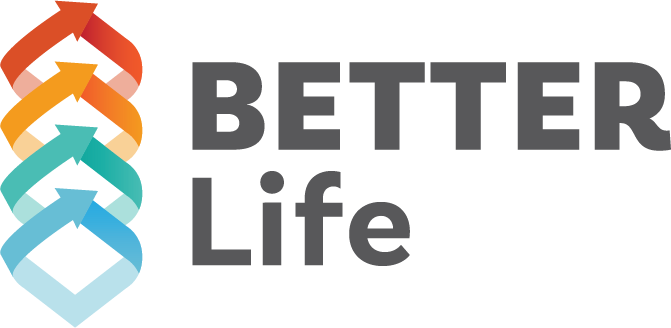 Publications on ScienceDirect until 2024
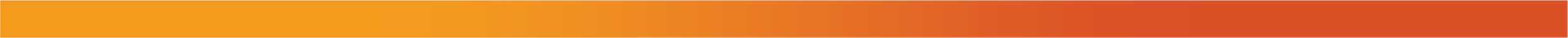 Transdisciplinarity
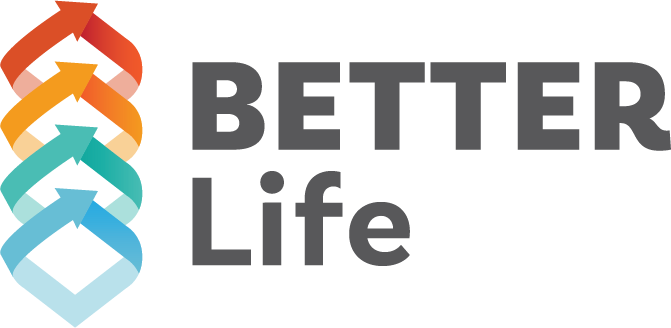 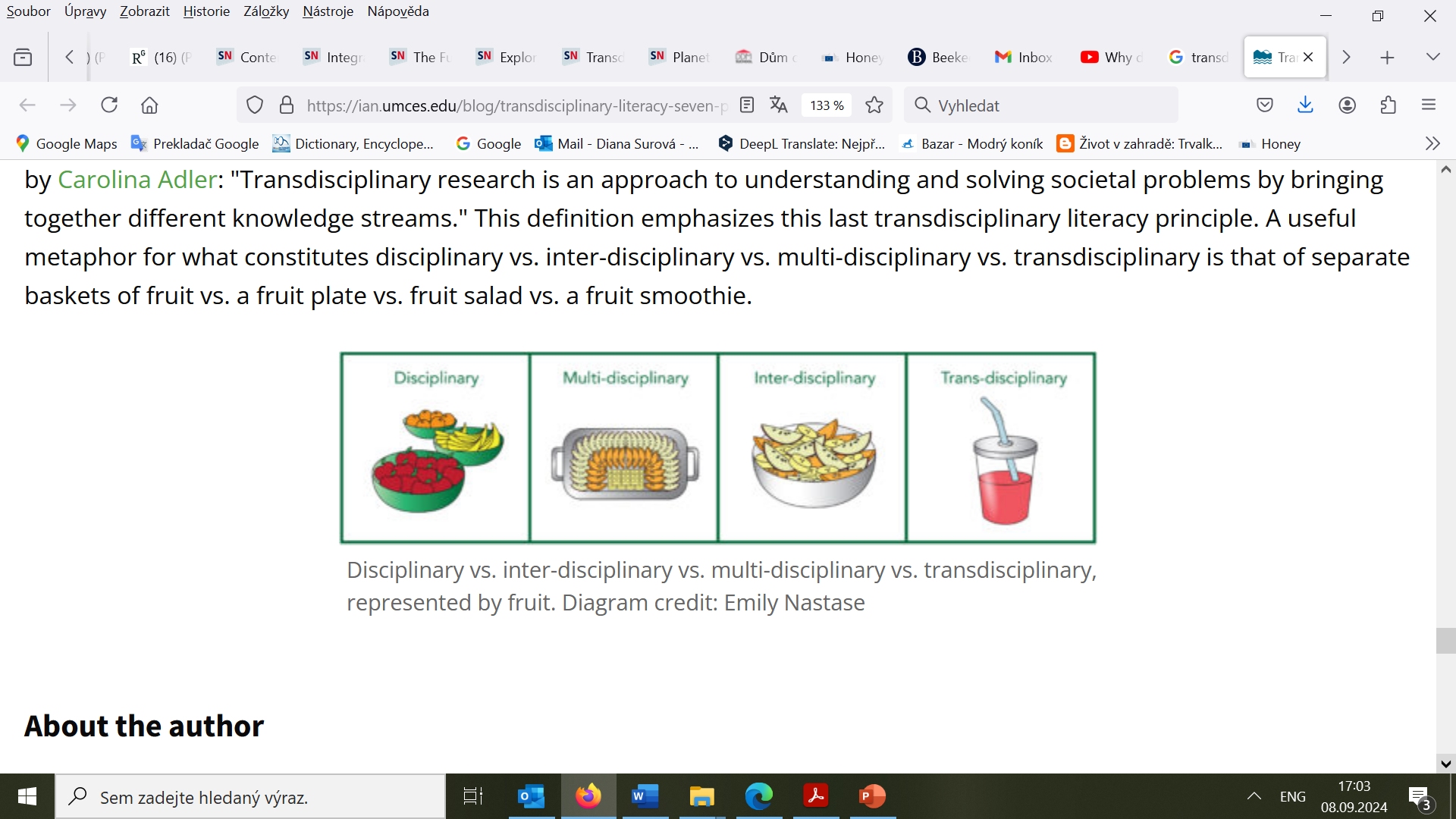 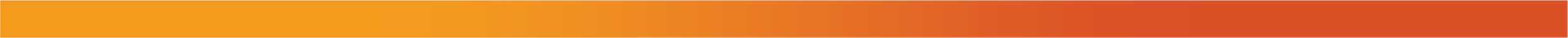 Varieties of transdisciplinarity
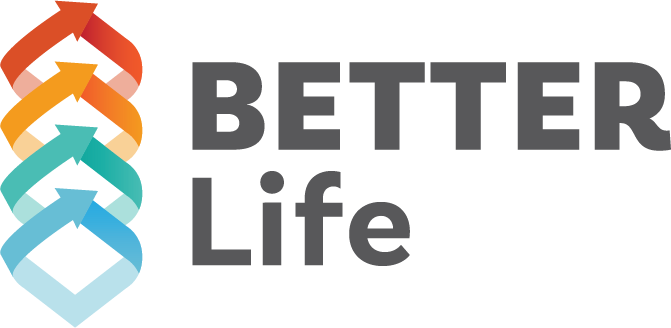 Balsiger 2015
weak vs strong
consulting vs participatory
TD varieties may change across research stages
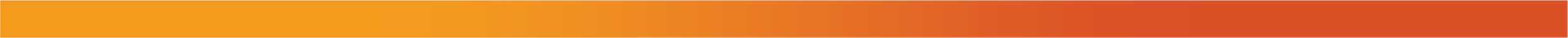 How not to get lost - Levels of transdisciplinary research
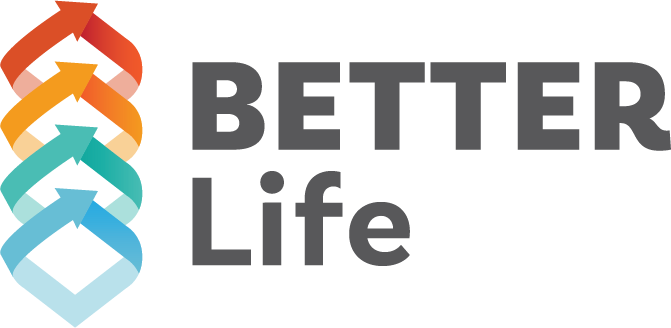 Hirsch Hadorn, Gertrude & Bradley, David & Pohl, Christian & Rist, Stephan & Wiesmann, Urs, 2006. "Implications of transdisciplinarity for sustainability research," Ecological Economics, Elsevier, vol. 60(1), pages 119-128
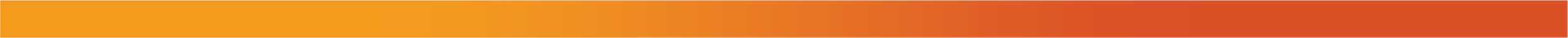 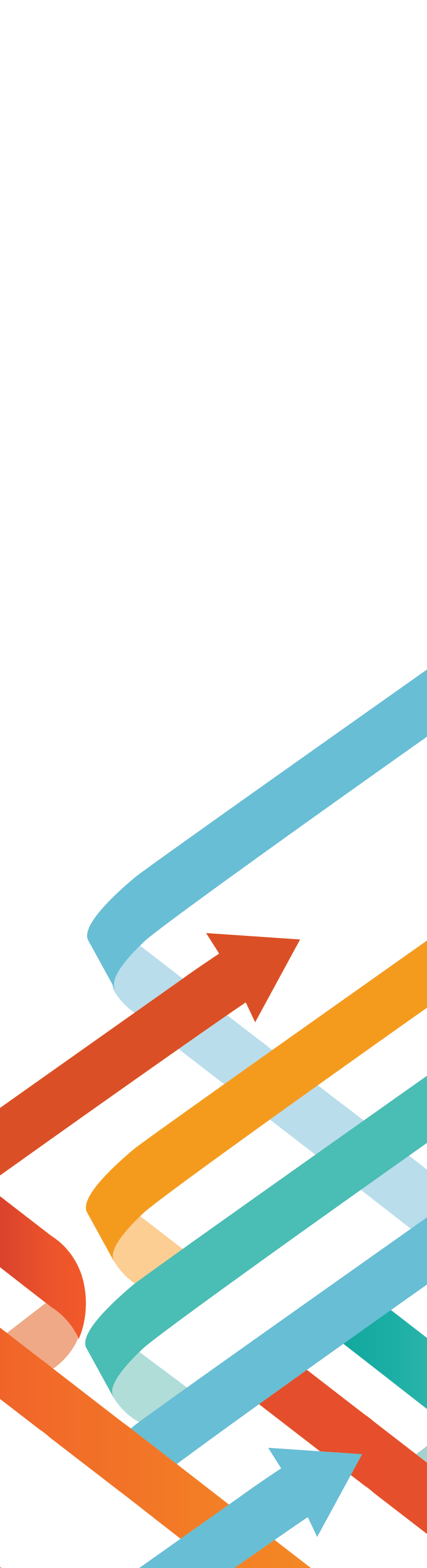 Society Engagement in various research project phases
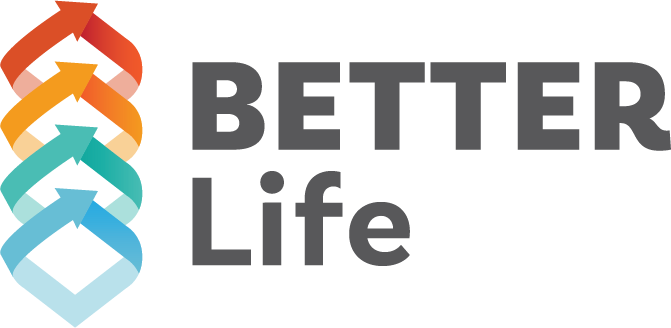 Before

Network building
Design preparations
Focus groups
During

Knowledge co-creation; 	Interviews
	Questionnaires
	Focus groups
	Workshops, etc.

Citizen science
After

Social media, Websites, 
Databases
Presentations, Publications
Exhibitions, Trainings, lifelong learning activities etc.

DISSEMINATION
SCIENCE POPULARIZATION
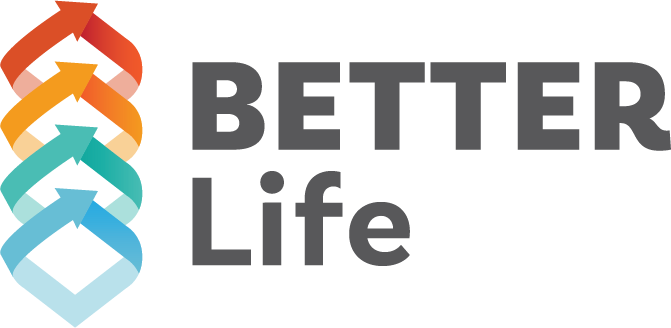 Principles of transdisciplinary research quality
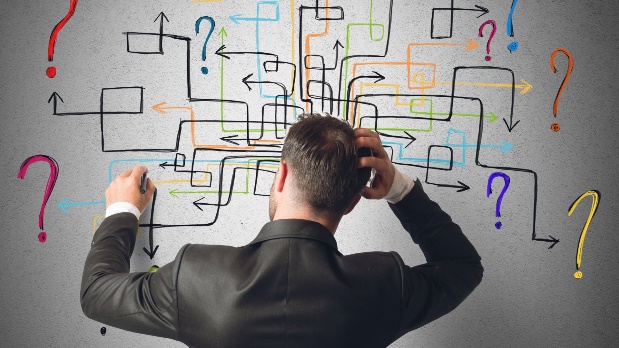 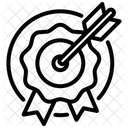 Principles of transdisciplinary research quality
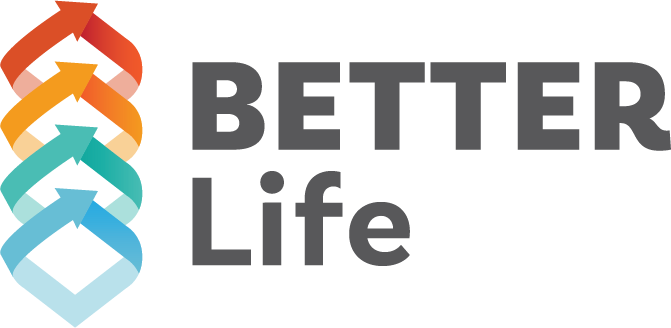 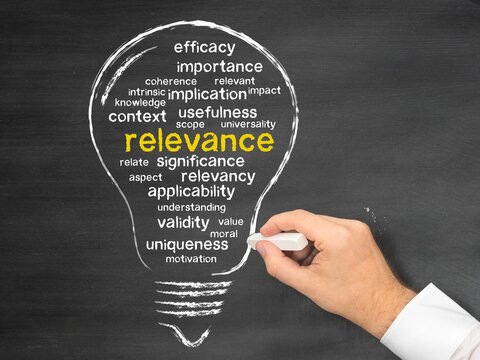 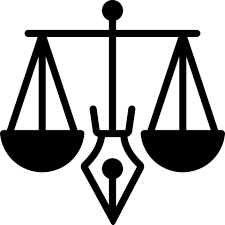 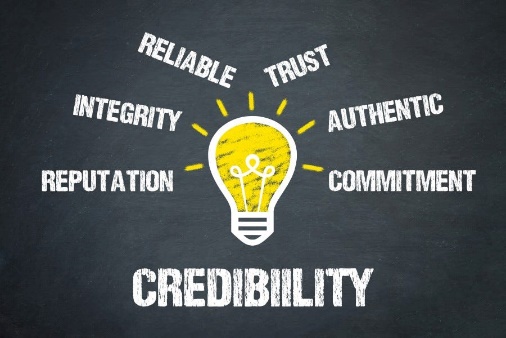 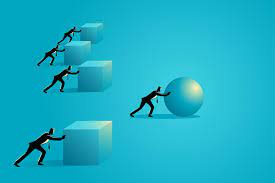 Brian M. Belcher, Katherine E. Rasmussen, Matthew R. Kemshaw, Deborah A. Zornes, Defining and assessing research quality in a transdisciplinary context, Research Evaluation, Volume 25, Issue 1, January 2016, Pages 1–17, https://doi.org/10.1093/reseval/rvv025
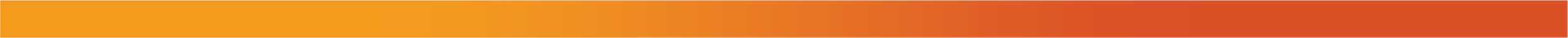 1. Principle of transdisciplinary research quality - RELEVANCE
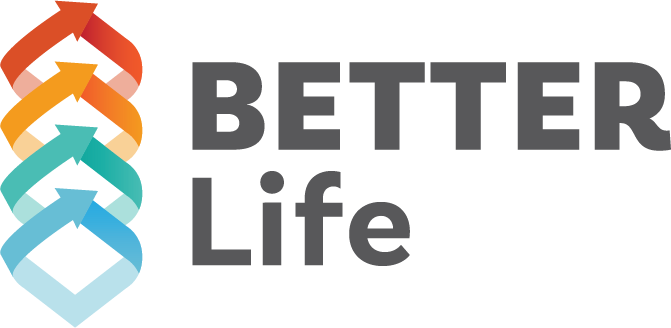 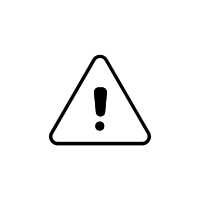 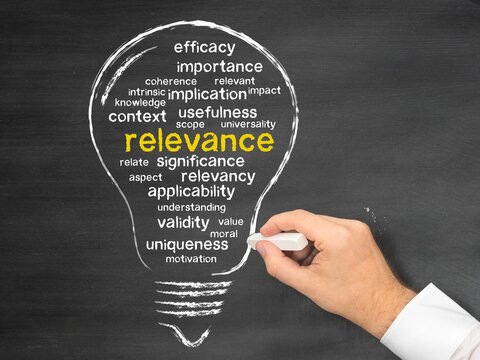 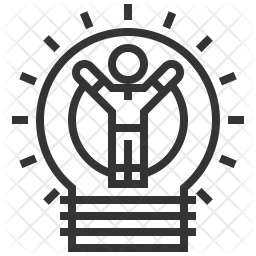 Based on Belcher et al. 2016
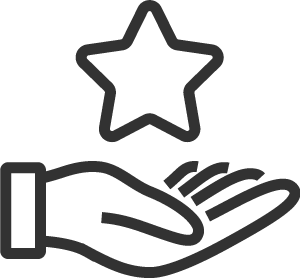 Social significance
Importance
Usefulness  (Applicability)
useful outputs
timing
scale
research questions
Objectives, processes and findings
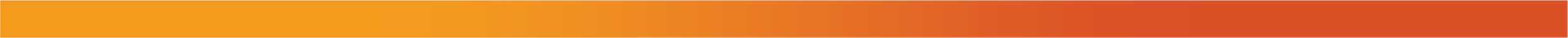 [Speaker Notes: .]
2. Principle of transdisciplinary research quality - CREDIBILITY
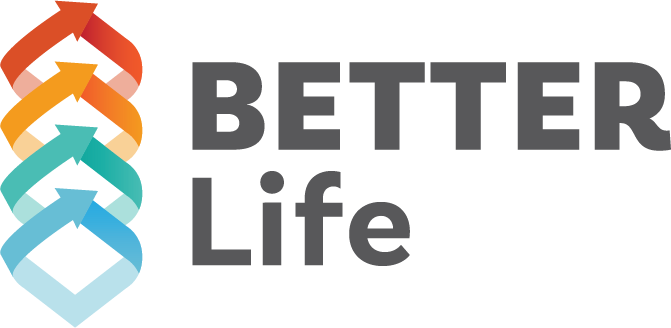 Based on Belcher et al. 2016
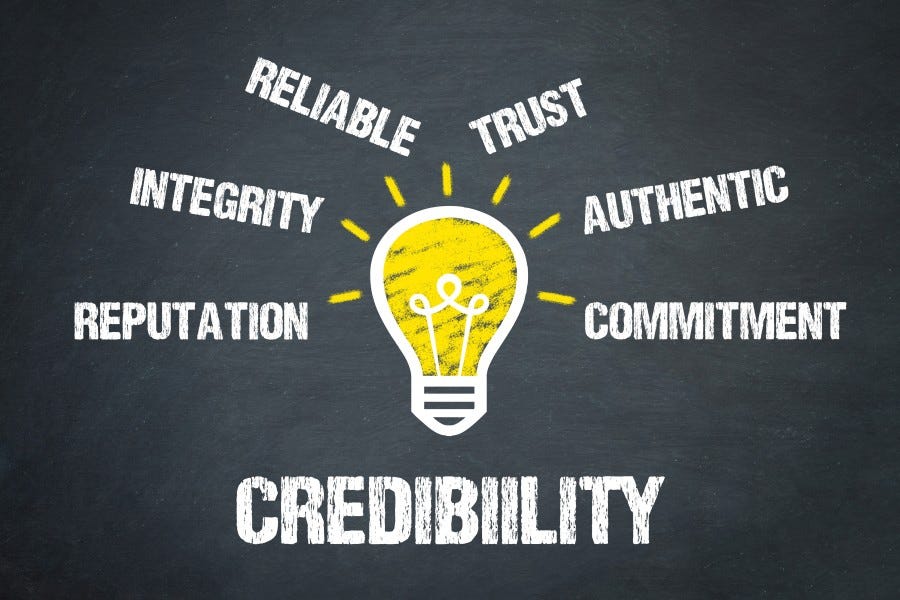 Robust research findings
well-presented methods
logical interpretation of findings
Knowledge – scientifically trustworthy
new
ongoing learning
Active reflexivity
adaptation (e.g. language)
flexibility (e.g. time, learning new things)
Technical aspects of the research
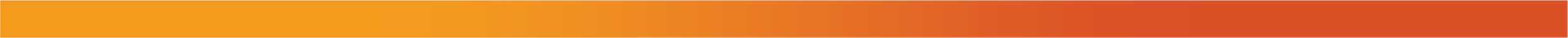 3. Principle of transdisciplinary research quality - LEGITIMACY
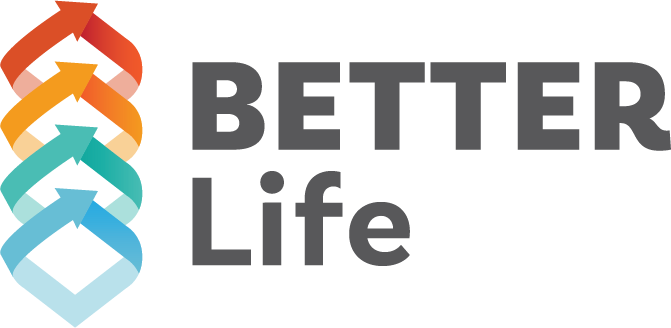 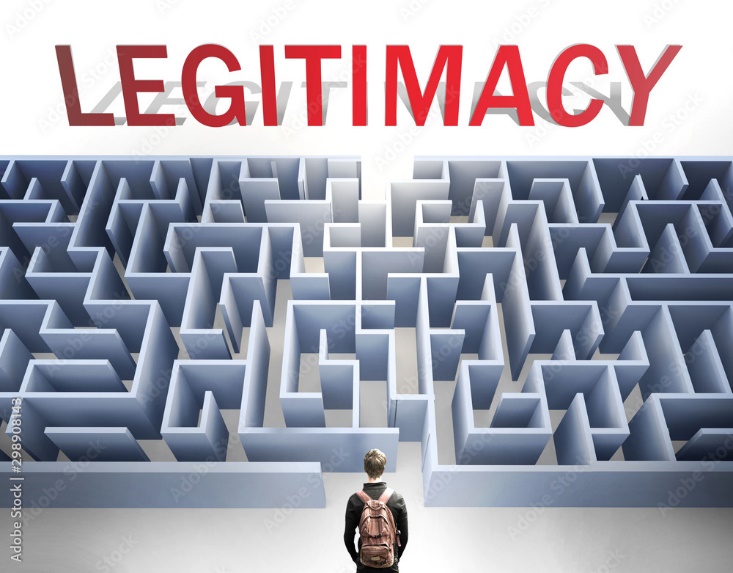 Based on Belcher et al. 2016
new
perceived as fair and ethical process –
from the end-users' perspective
diverse values
interests
inclusion
? do they trust researchers
? do they feel represented
collaboration and mutual learning are crucial
Socio-political aspects of knowledge production
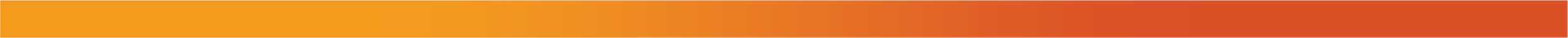 4. Principle of transdisciplinary research quality - EFFECTIVENESS
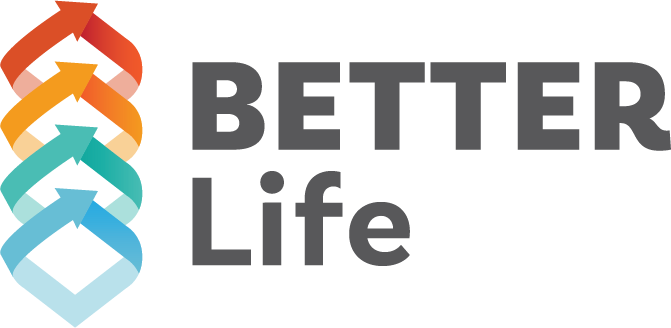 Based on Belcher et al. 2016
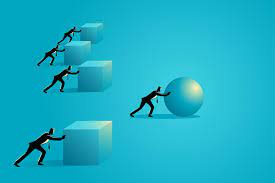 Contribution to positive change in the social, economic, and/or environmental problem context
research objectives
research process
reflection on the usefulness
learning from each other
new knowledge
research product for practical use
changes in behaviors or practices
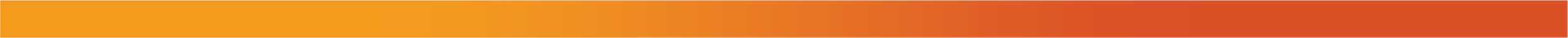 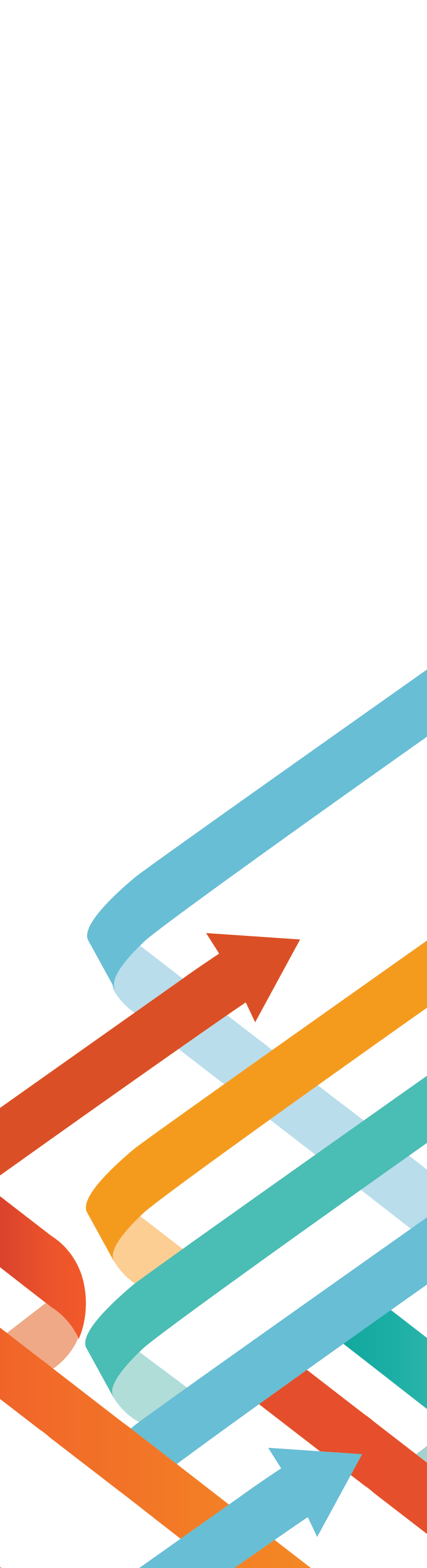 Who to involve in SER?
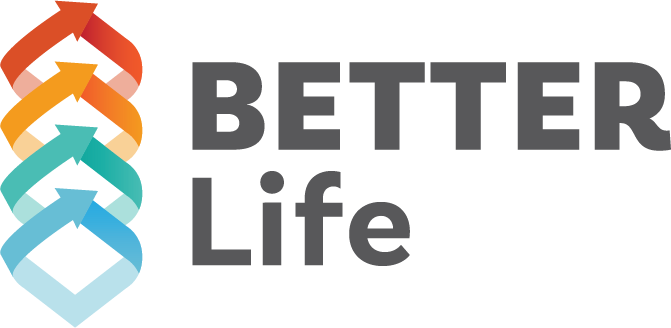 applied to European Union-sponsored projects and policies
Active involvement of quadruple helix framework
All target groups should be sufficiently represented
Stakeholders 	– non-academic actors
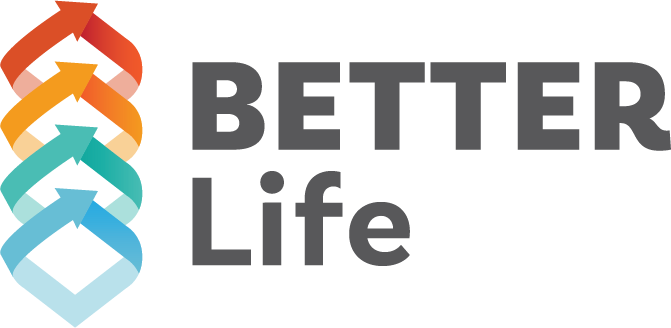 persons (individuals who influence public - "opinion-makers“
having an important role in the topic of given project and bringing their experience

 representing the interests of a larger group of people, not just themselves as individuals
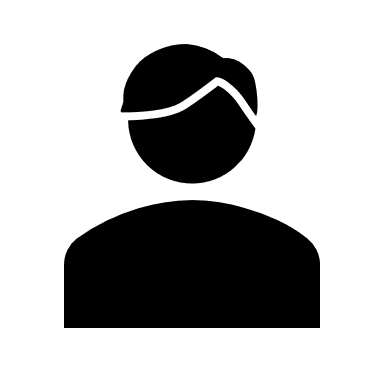 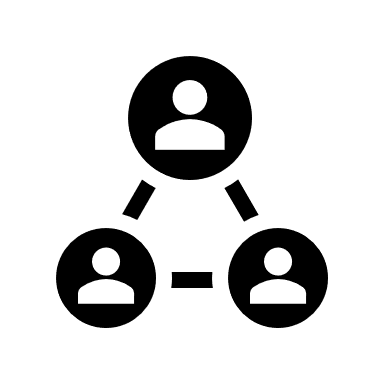 organizations (civic associations and interest groups, company, institution or associations
for a successful participatory process, it is essential to be able to identify the key actors who need to be involved in the project, and at the same time to choose the right way for their involvement
Stakeholder mapping procedure:

Explore the context of the problem addressed and community (consider goals of the projects)
Explore available sources (websites, social networks, newspapers, documentation, etc.) to learn more about key actors
Ask locals, colleagues and experts about other key actors (e.g. through a brainstorming workshop, questionnaire, interview) 
Snowball procedure – key actors can suggest other relevant actors and stakeholders
Create stakeholders’ database: Name, Organization, Contact information, Role (position) relevant to the project,  Opinion on the given topic Previous involvement in a given / similar topic or project
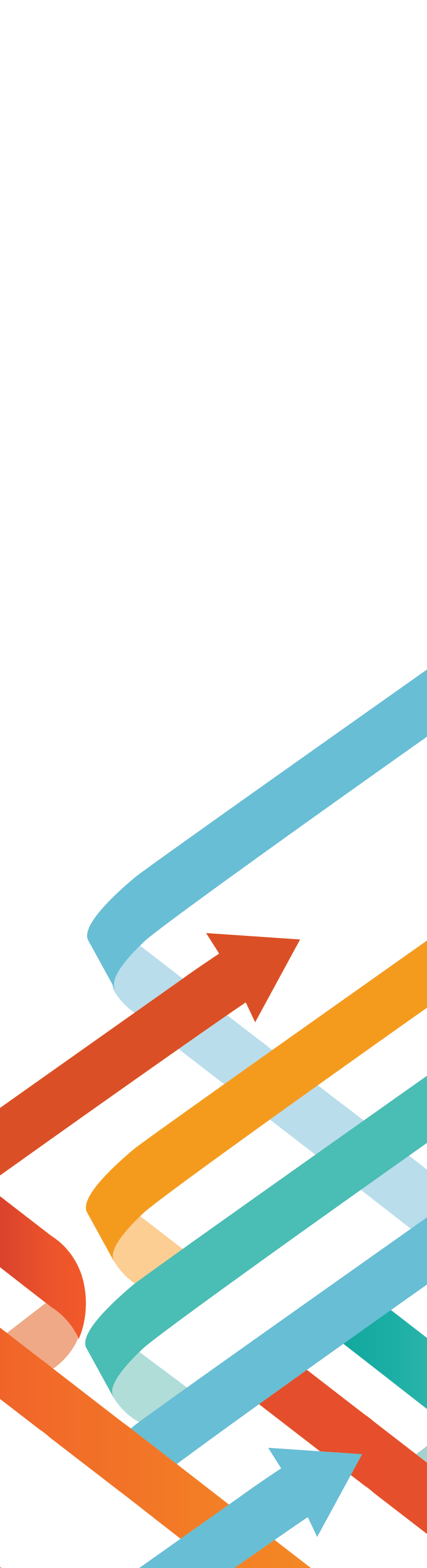 What is co-creation (or co-production) of knowledge between science and society?
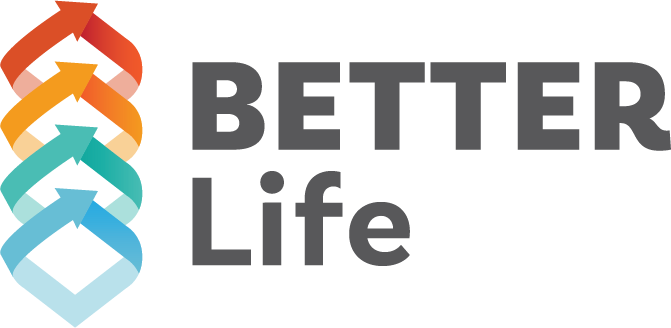 a set of interactive and colaborative processess involving diverse types of expertise, knowledge and actors to produce context-specific knowledge and pathways towards a sustainable future (Norström et al. 2020)
science about sustainable development
importance: 

- human relationships between people that make co-creation work
- time investment into making those relationships function, understanding people and creating mutual trust
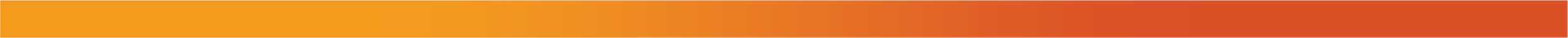 Participatory methods
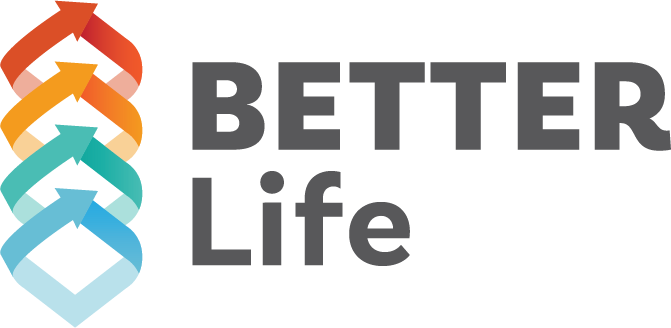 Participation: processes in which individuals take part in project or decision-making that affects them; it is an active choice to get involved to shape the future. Examples:
Interviews- in-depth about experiences, opinions and comments; suitable for getting more details (e.g. causes, connections, etc.); can contribute to trust building
Focus groups - moderated group discussion with participants from the target group, participants are randomly selected to ensure representativeness within the population. Suitable for getting ideas on a given topic
Questionnaires – to explore opinion, preferences or validate hypotheses among a larger number of members of the target group
Voting or voting questionnaires - for prioritization, understanding what is important for the stakeholders
Workshops - a meeting (personal or online) at which a group of people engage in intensive discussion and activity on a particular subject of the project
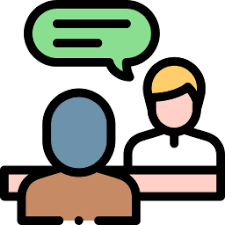 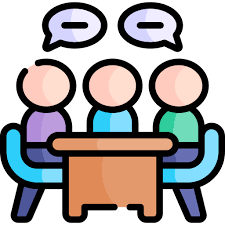 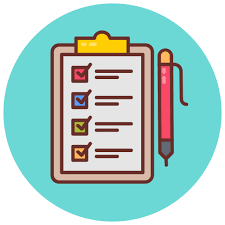 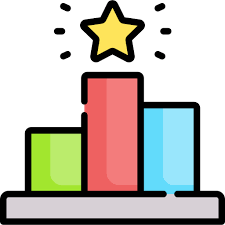 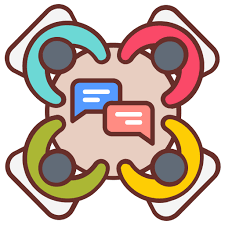 When choosing only one or few methods in SER- those that allow for two-way communication are better. A personal meeting cannot be completely replaced by a questionnaire survey 
Interaction between different people can stimulate the emergence of new ideas, build relationships, improve communication and strengthen the whole community.
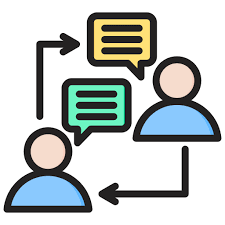 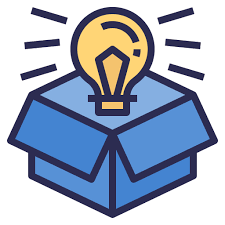 How to motivate people to participate
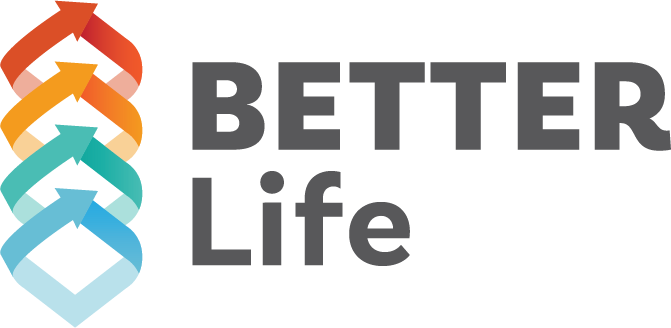 Participatory methods require investments (e.g. time, money, efforts) 
from both participants and organizers

make participation useful for potential participants - examine people’s motivation
they may want to have a say in local (regional) planning, or some issue, 
in policy recommendations or can also be driven by social reasons: 
to meet other people, to network, to learn new things

ensure trust - the degree to which people trust a certain project and its organizers influence
whether they want to spend time and effort on the project
  
adapt settings of the meeting
	 location  - people prefer activities that are organized in their own living environment (safe space and less travel time), a way for organizers to show their willingness to truly engage
	duration of an activity – adapted to project goals, the duration has implications for people’s willingness to participate, longer workshops (of halve a day or even a whole day or multiple days) generate more results for a project or for policy development yet long activities automatically attract fewer participants
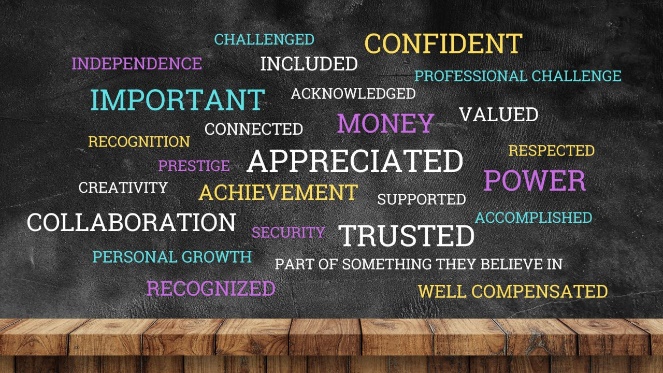 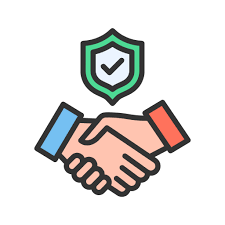 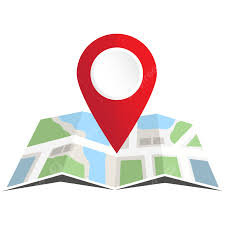 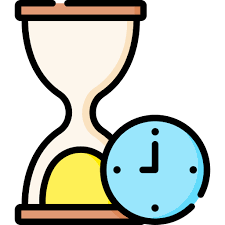 Facilitation of participatory meetings
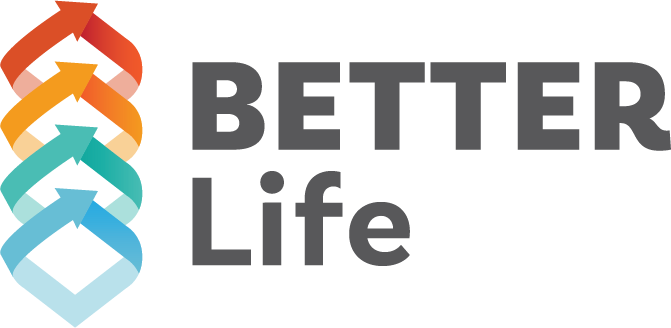 Facilitation - Carrying out a process of group meeting and discussion so that specific outputs, data and information are obtained in the end
FACILITATOR
- creates a welcoming environment
- ensures equal involvement of participants
- topic and time limit
- takes a neutral position
- some facilitating methods: icebreaker (short, fun, simple), 
brainstorming, voting, etc.
MODERATOR - similar to facilitation but brings his views into the discussion
RECORDER – takes notes and collect data from the meeting and/or audiovisual recording 
Attendance list for collecting contacts and confirming that participants agree to audiovisual recording and data processing according to the GDPR.
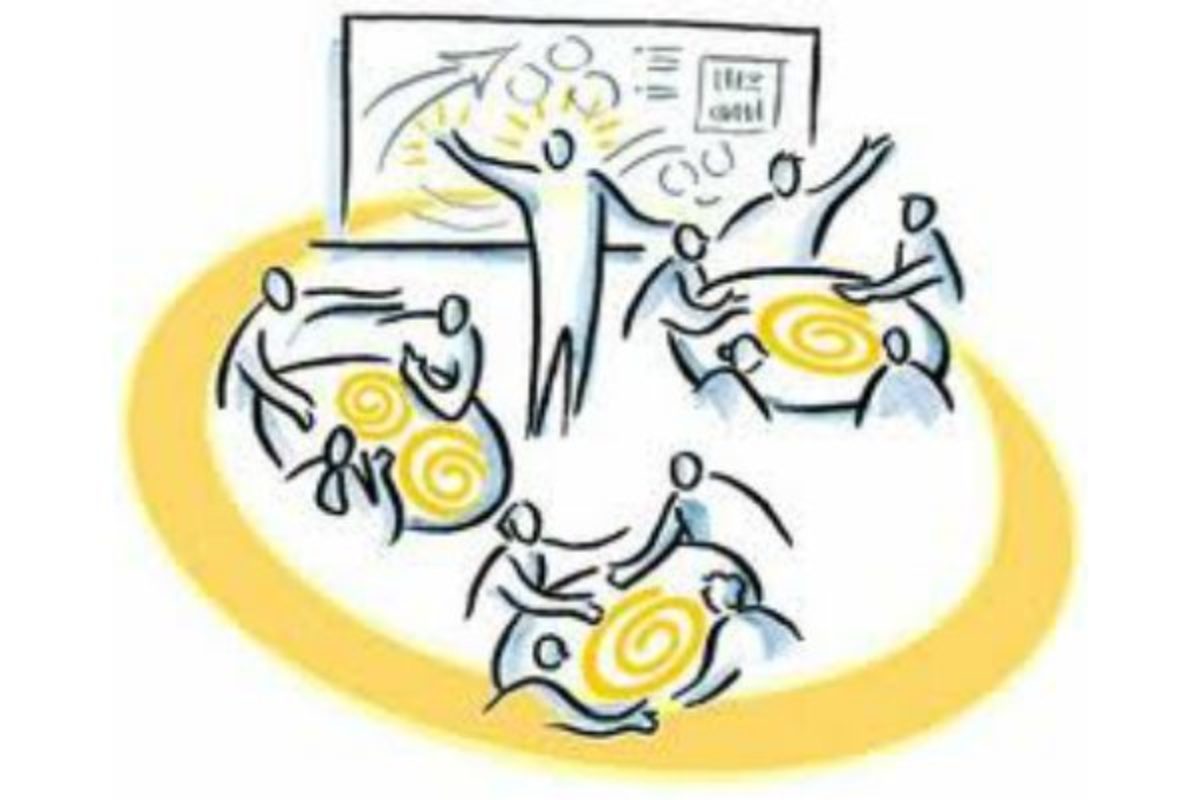 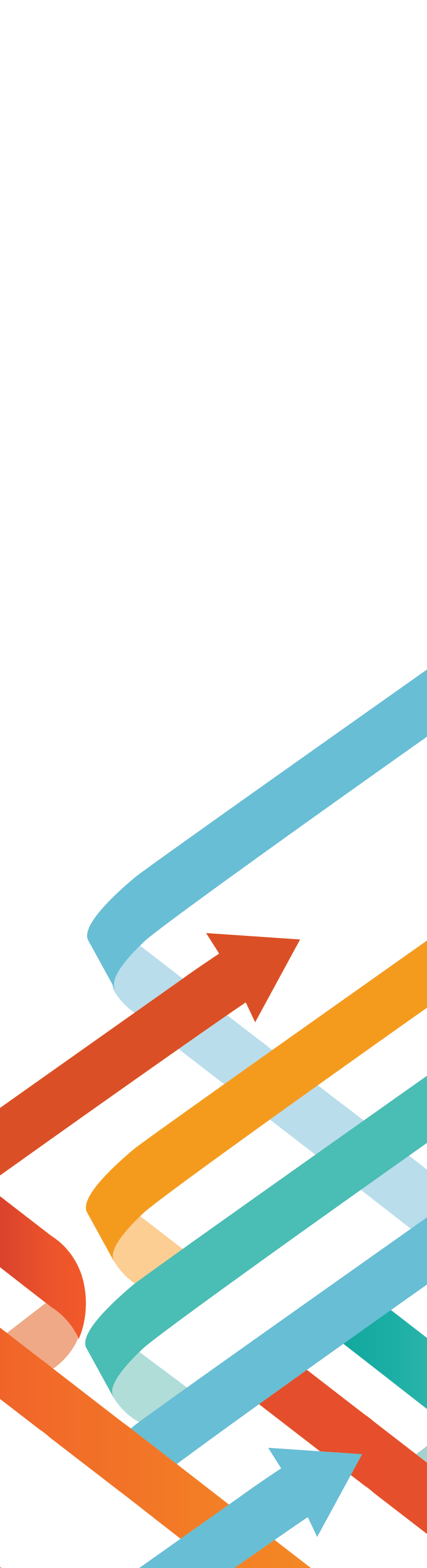 Participatory methods – Online meeting tools
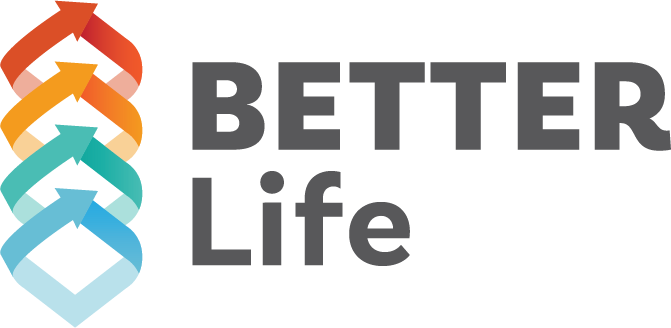 Online meeting tools - Real-time collaboration 

Googlemeet, Microsoft Teams: Collaboration in the Microsoft Ecosystem – video conferencing and screen sharing

Mentimeter - tool for meeting engagement - Real-time feedback and surveys

Miro, Jamboard – Google digital whiteboards - collaboration in real time

Zoom / time restrictions / Breakout rooms for group discussions

….others
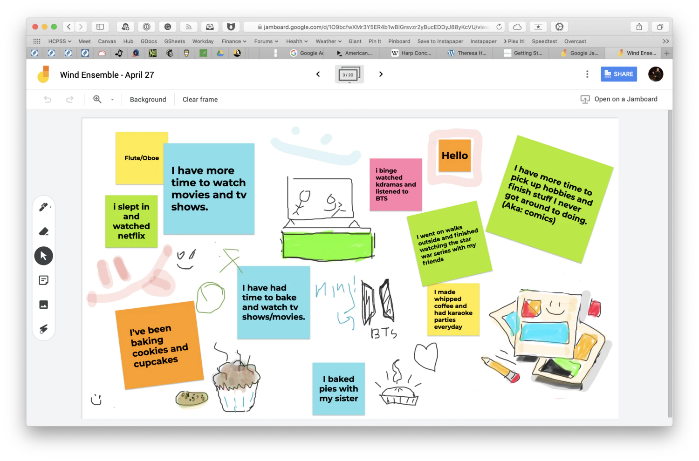 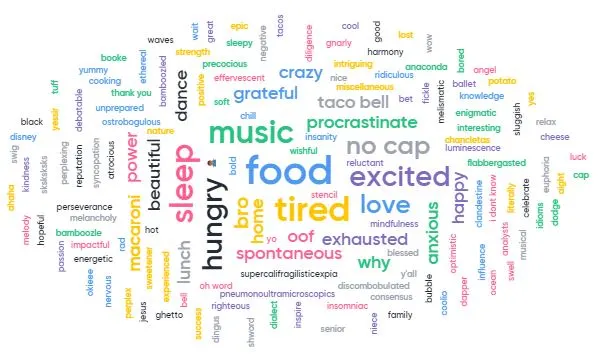 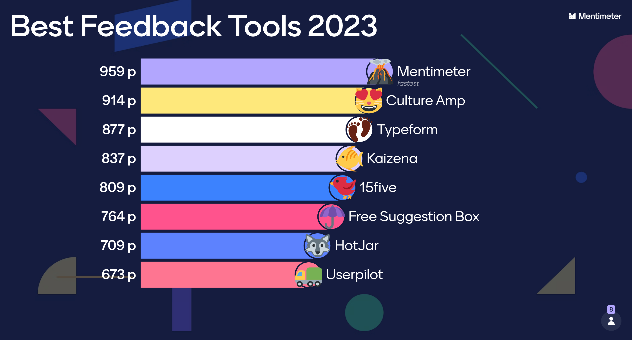 THANK YOU
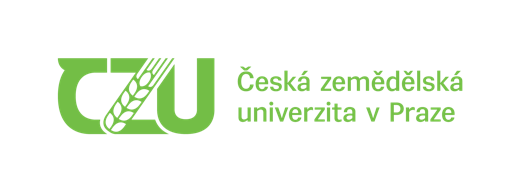 Previous responses - online Spring School 2024
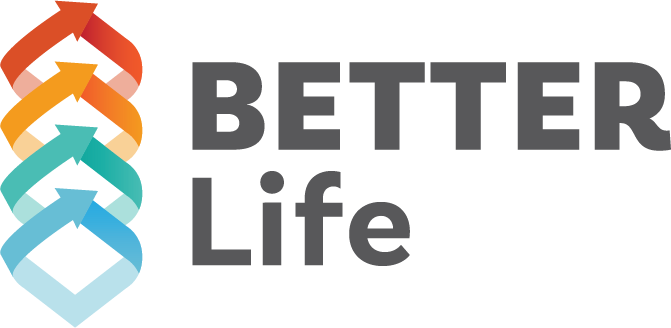 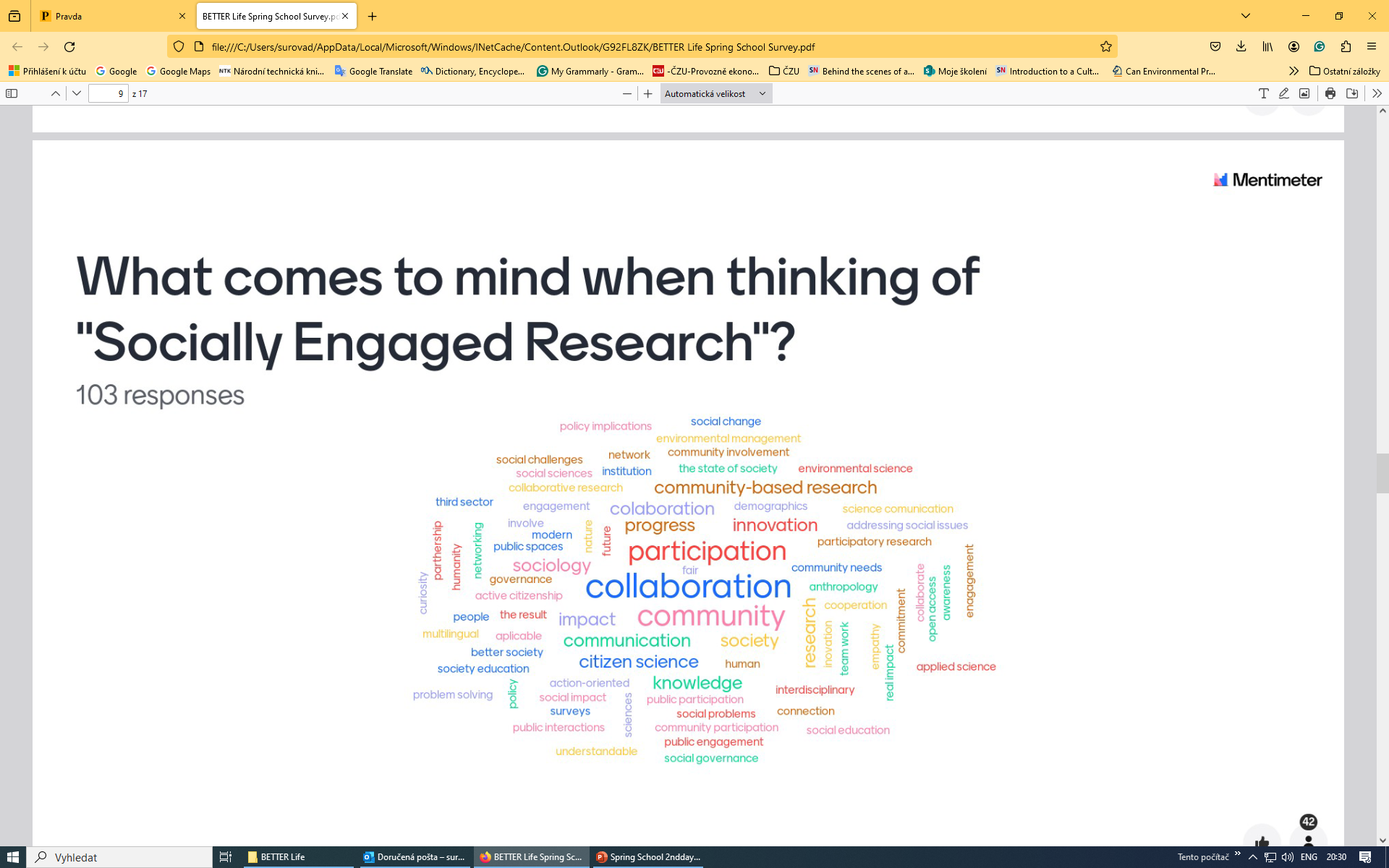 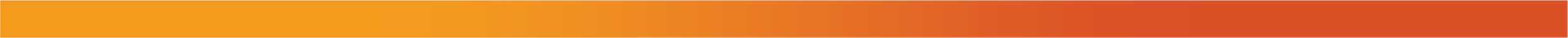 Insights about what we learned during the 1st day of the Spring School
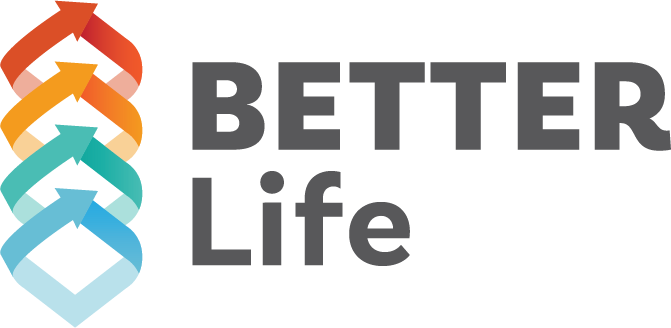 science communication  
- is important
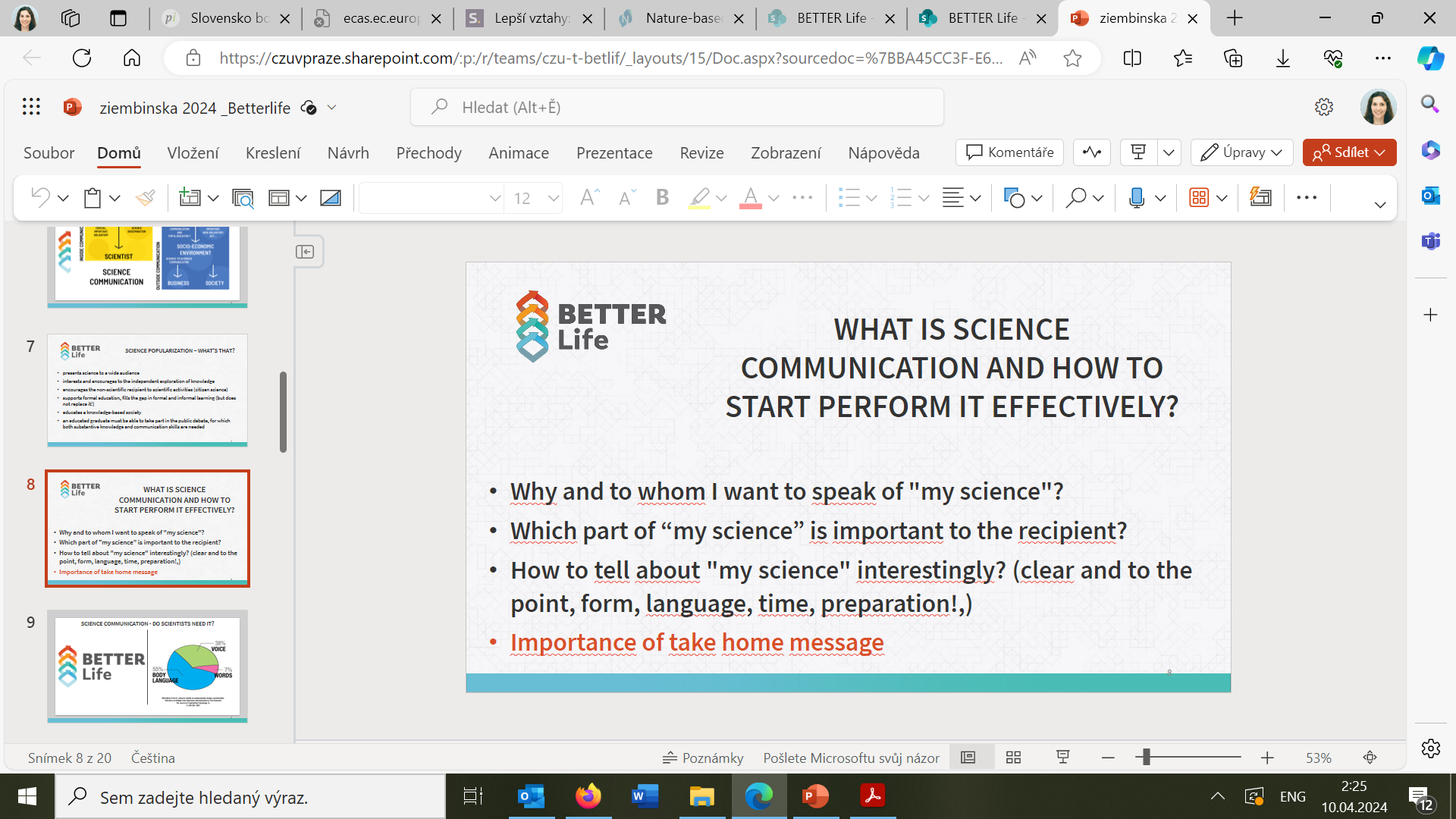 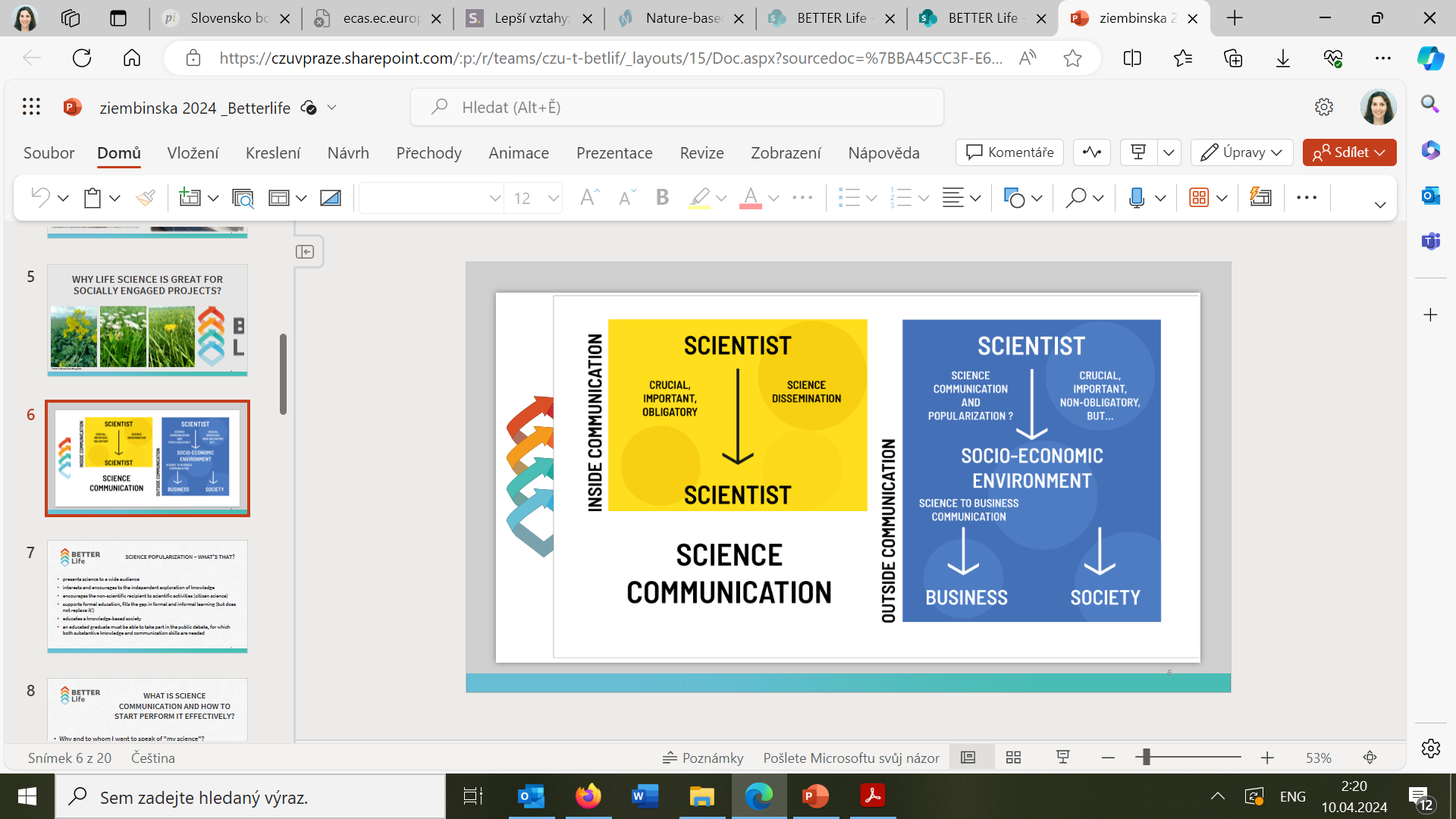 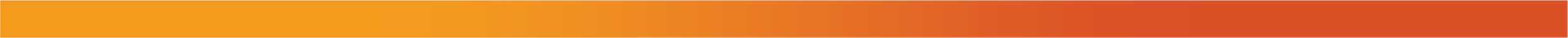 Transdisciplinarity – 7 principles
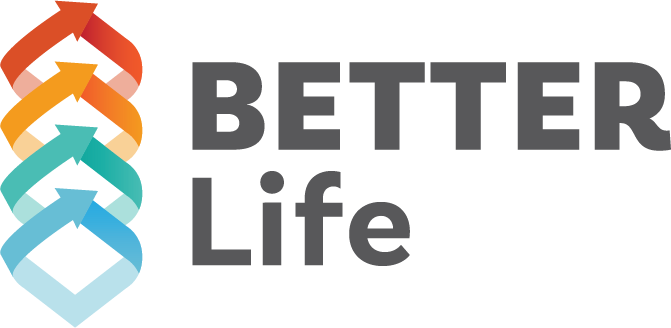 Transdisciplinary research is best applied to complex problems.

Transdisciplinary research is place-based.

Transdisciplinary research is time intensive.

The term 'transdisciplinary' relates more to academia than to research partners (sometimes called stakeholders).

Transdisciplinary research requires well-developed leadership skills.

Transdisciplinary research is intensely collaborative.

Transdisciplinary research merges multiple knowledge streams and different value systems to create new knowledge.

(Dennison 2017 - Transdisciplinary literacy: Seven principles that help define transdisciplinary research)
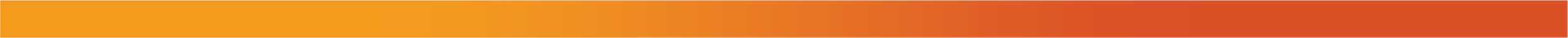 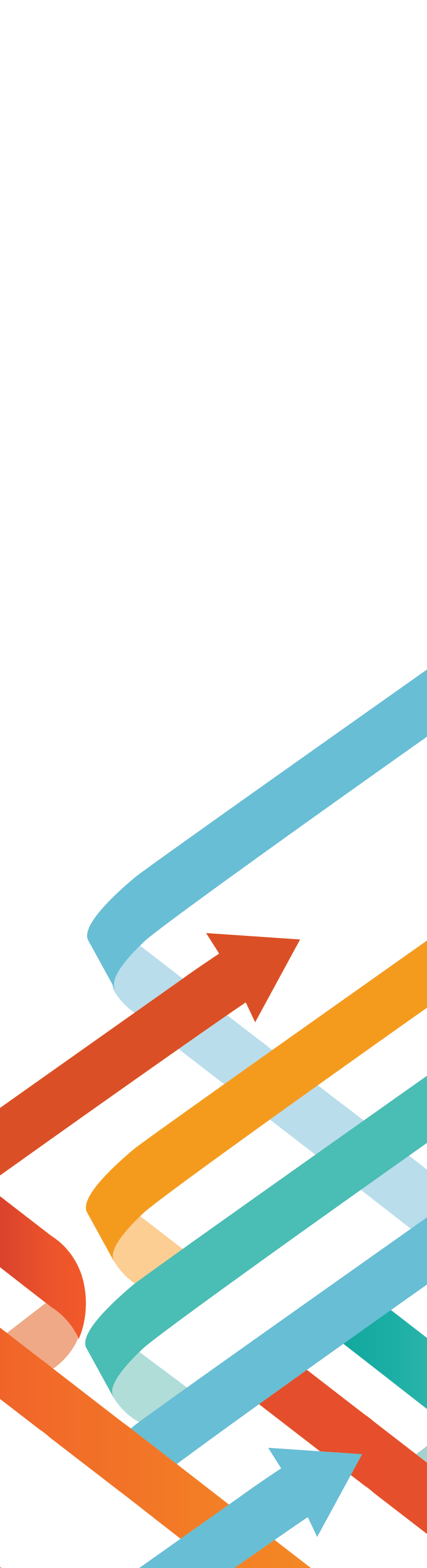 Participatory methods – group meetings
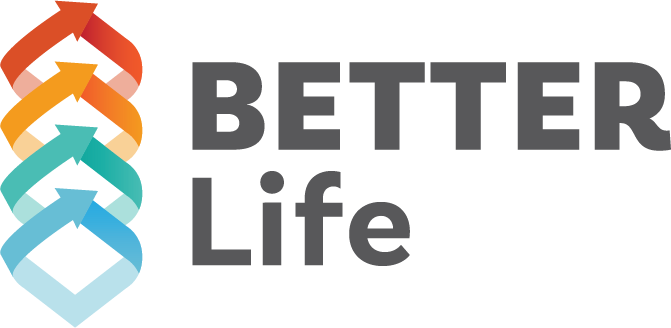 Participatory PLAN - formulate analysis questions, discussion topics, workshop (s) assignments 
	prepare meeting structure – opening, icebreaker, activity1 (introduction, debrief), break, activity 2, closing section (reflection; feedback and closing)
All target groups should be sufficiently represented
Communication:
	motivation for participation - different groups - in different ways
	clearly explain the purpose of participation and its possible limits (to avoid unfulfilled expectations) 
	use contextuality relevant language
Output processing:
	 - attendance list  - contacts – for outcomes communication or for future similar meetings
	– a short questionnaire at the end of the meeting to get feedback
	- prepare outcomes for: 
		a] scientists   
		b] community
What are your expectations from the Spring School about Socially Engaged Research (SER) (51responses)
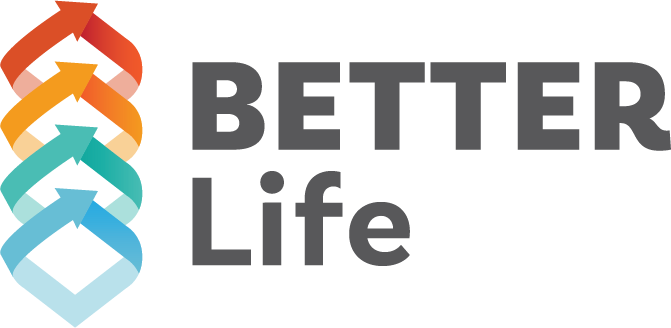 understand the topic – what it is; understand different concepts
… something new
networking
inspiration
exchange of ideas
latest trends, challenges and opportunities
practical skills – strategies, techniques
watch some examples
to your ongoing research
how to apply it
new knowledge and skills
how to involve people to work together
… not sure
new ideas for research
how to create new connections
… I am new to this, so I do not know what to expect
new perspectives and innovative ways of research dissemination
how to communicate with local community and with governmental institutions
how to create a research bringing positive contribution to society
first steps in a new world
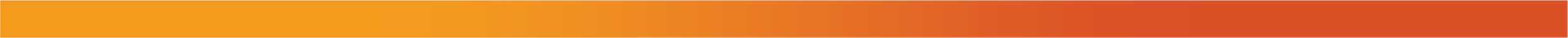